Web RTC & Analysis of a system for student mutual assistance
Matevž Mak, PRIN2
Presentation overview
Project Idea
Project features
Project screenshoots
Analysis Participants
Potencial system users group analysis
results
Expert group
results
SUS questionnaire
Features that users liked
Web RTC
Project Idea
As students we are using a lot of systems during education (Facebook, Microsoft Teams, Discord, Google drive …)
Data gets lost or its difficult to find
Developed my own e-classroom with functionality of other systems
We wanted to find out if our system met the requirements, so people would use it
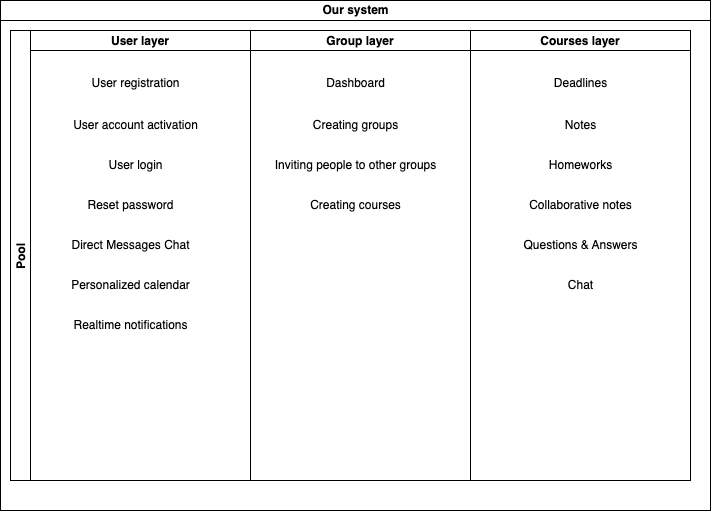 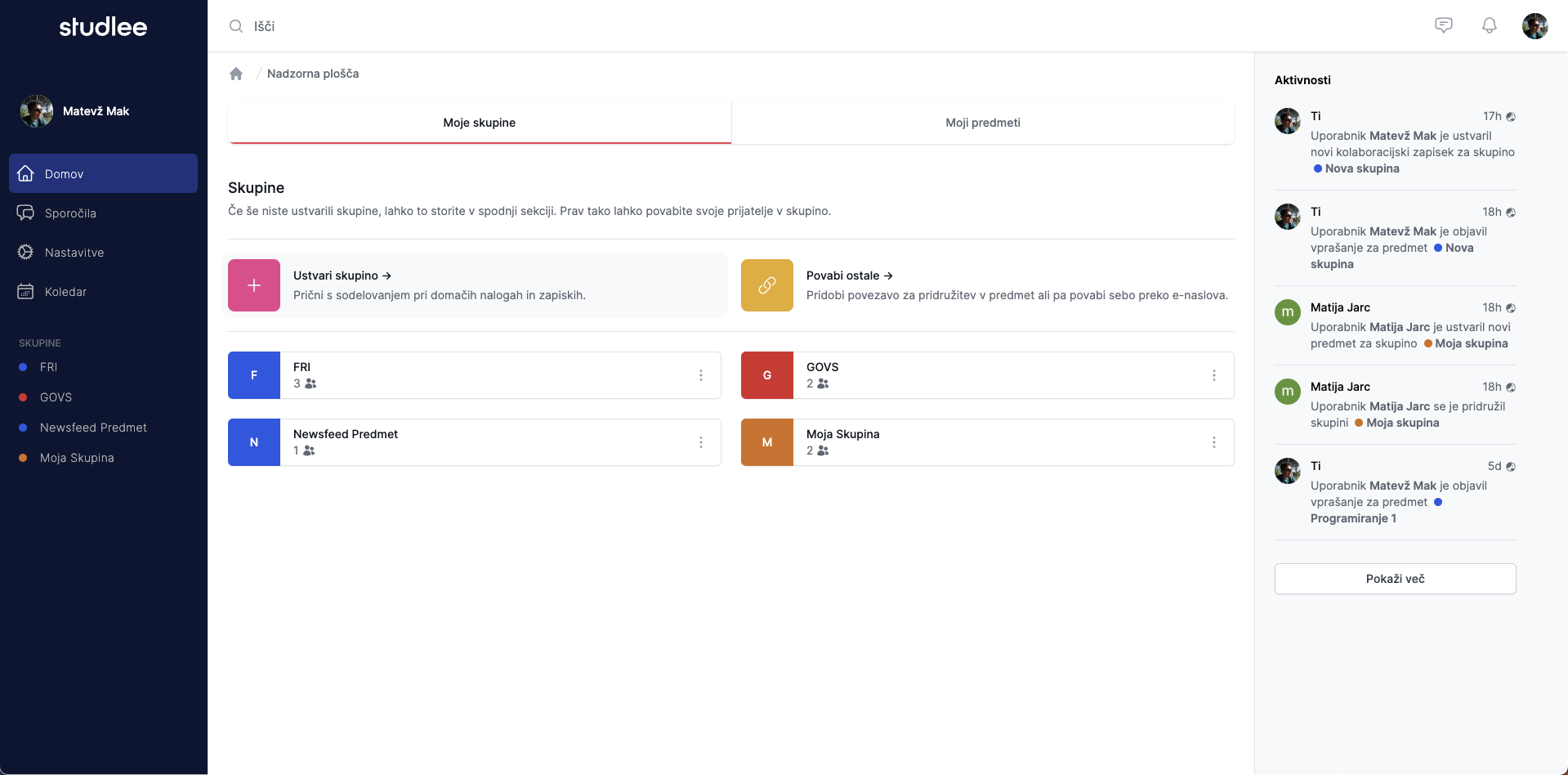 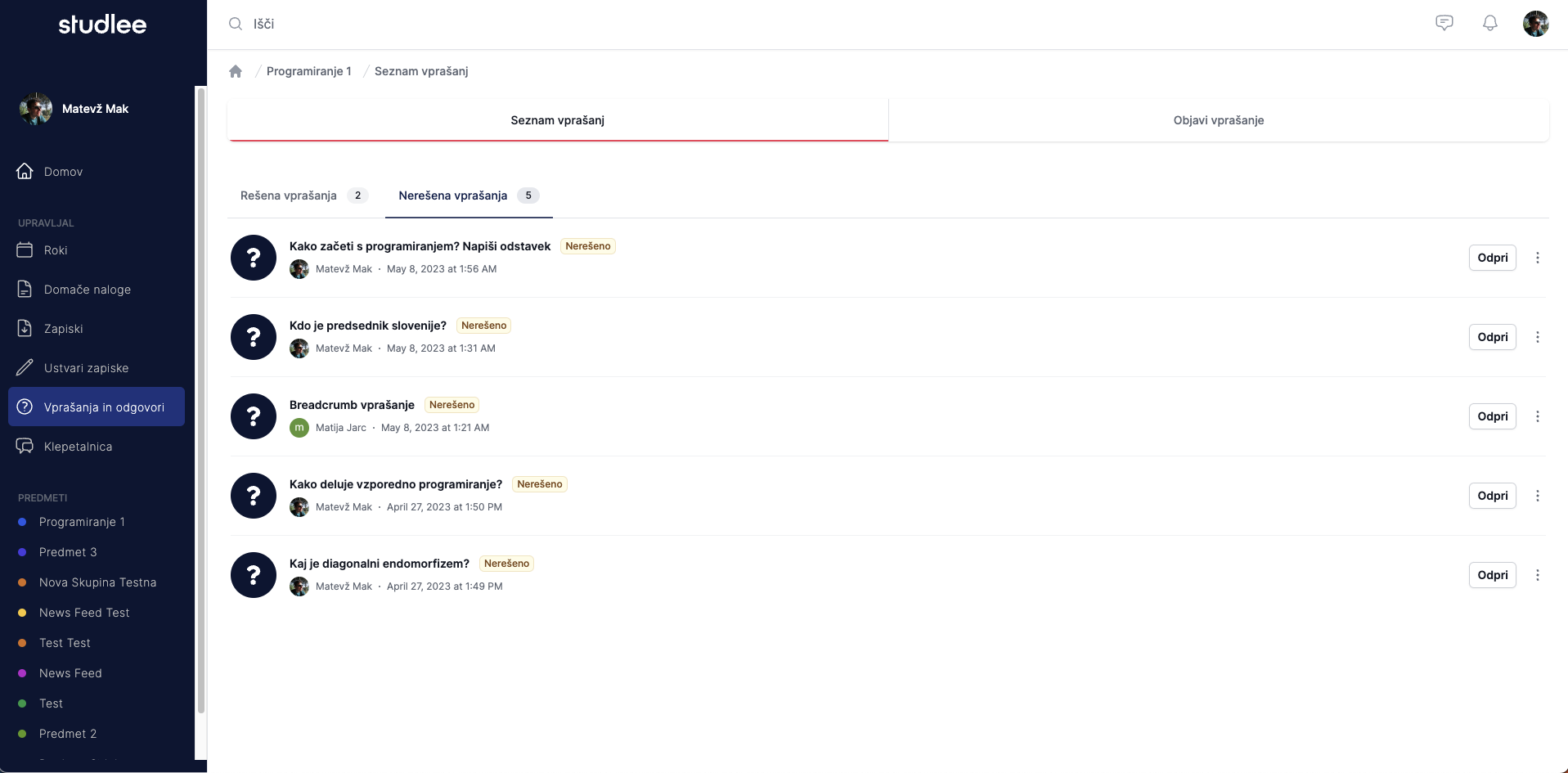 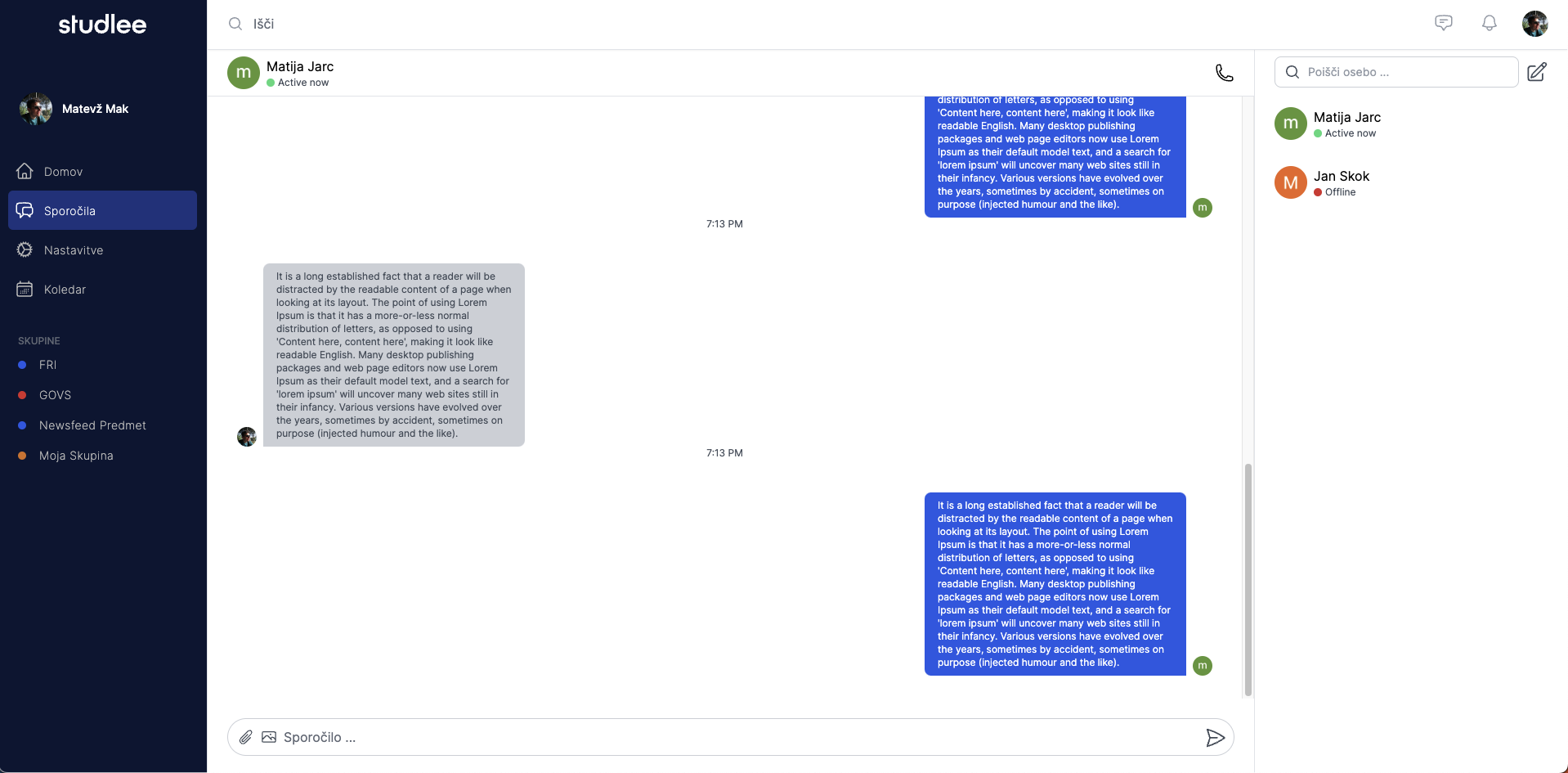 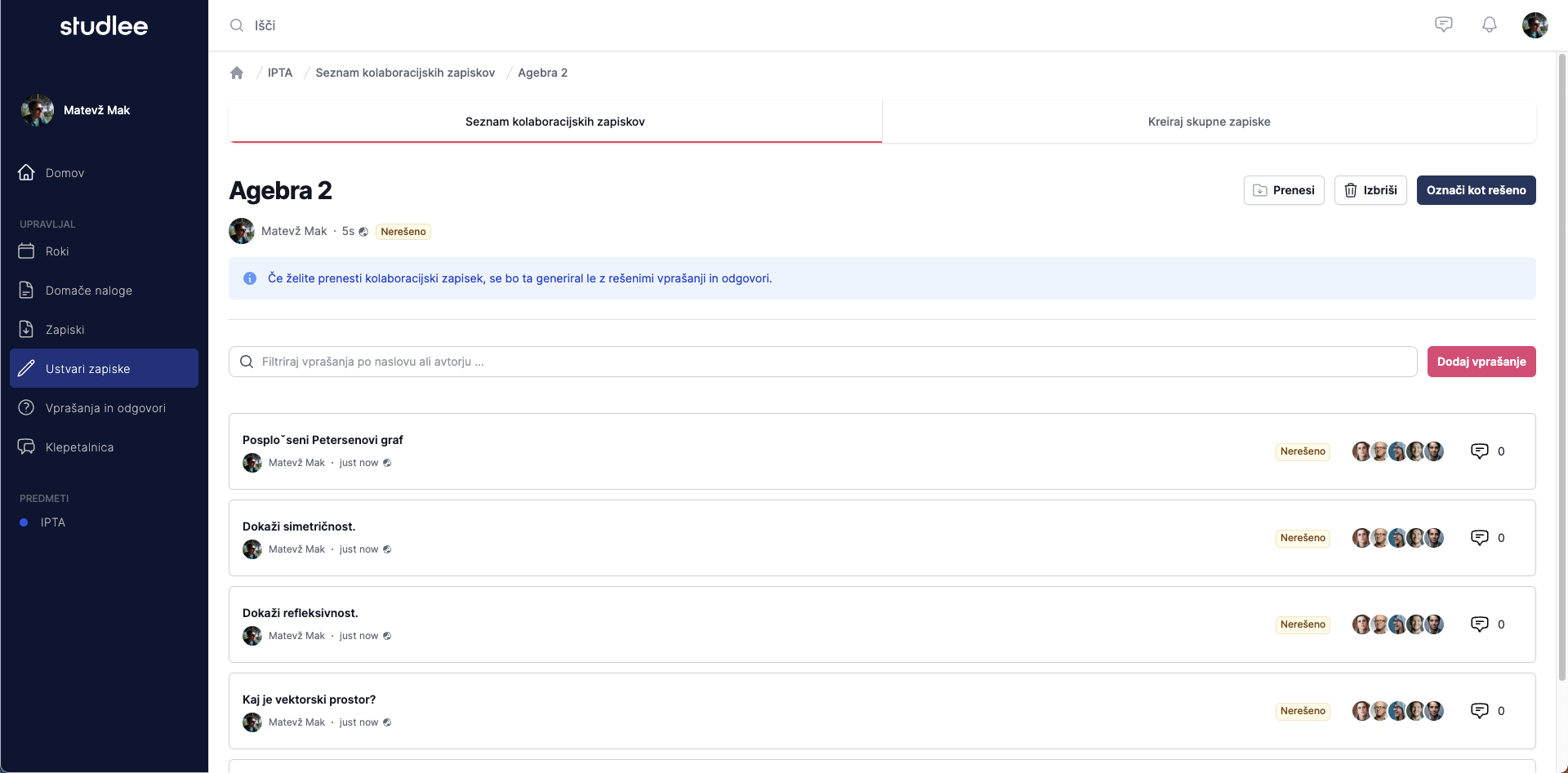 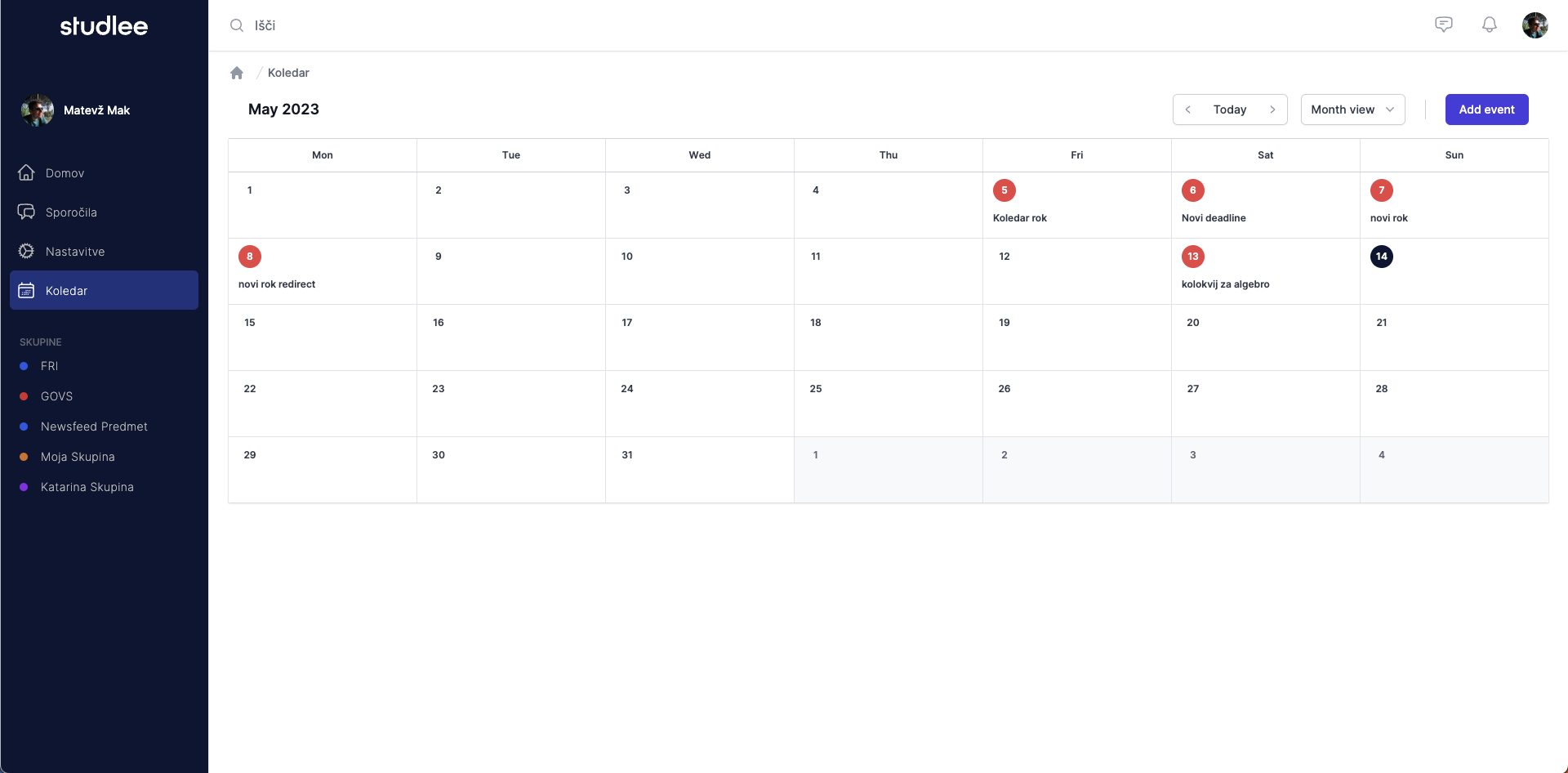 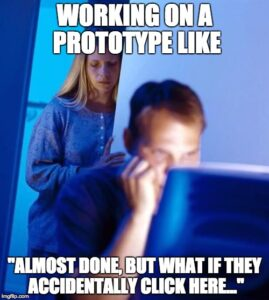 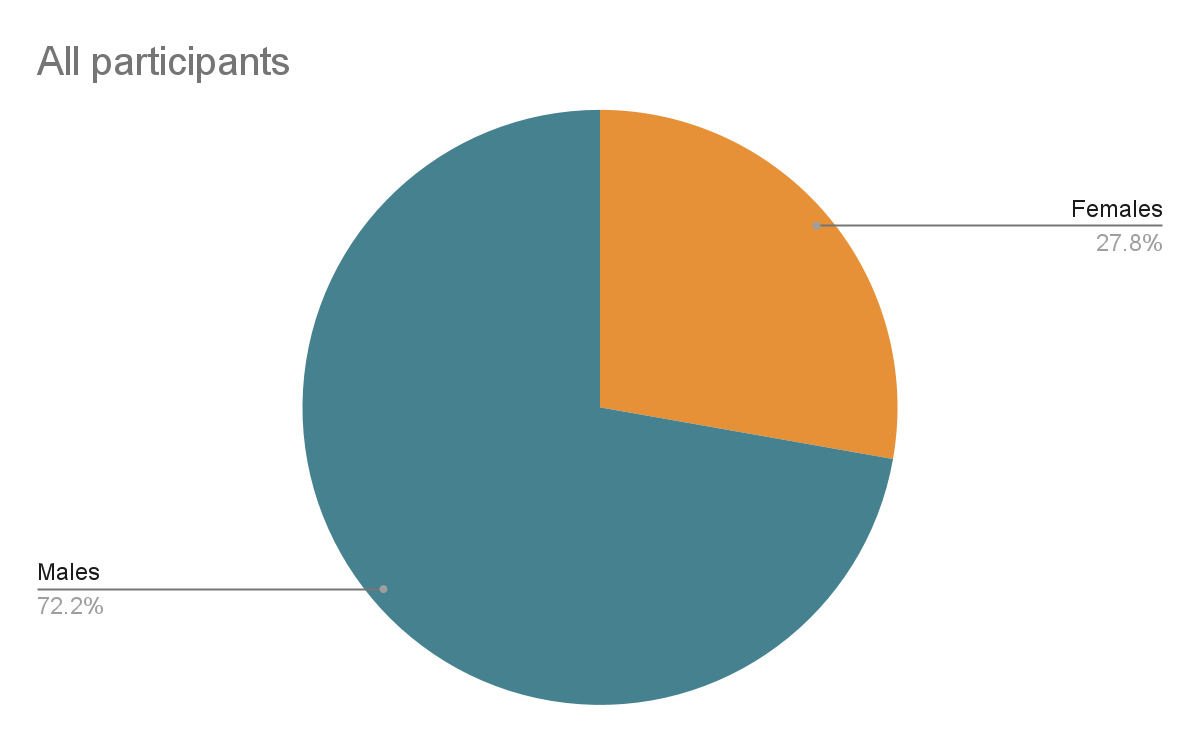 2. Participants
Total participants 18
27.8% Females, 72.2% males
Divided the analysis into 2 groups
Potential system users  (55% males, 45% females)
Expert  group (100% males)
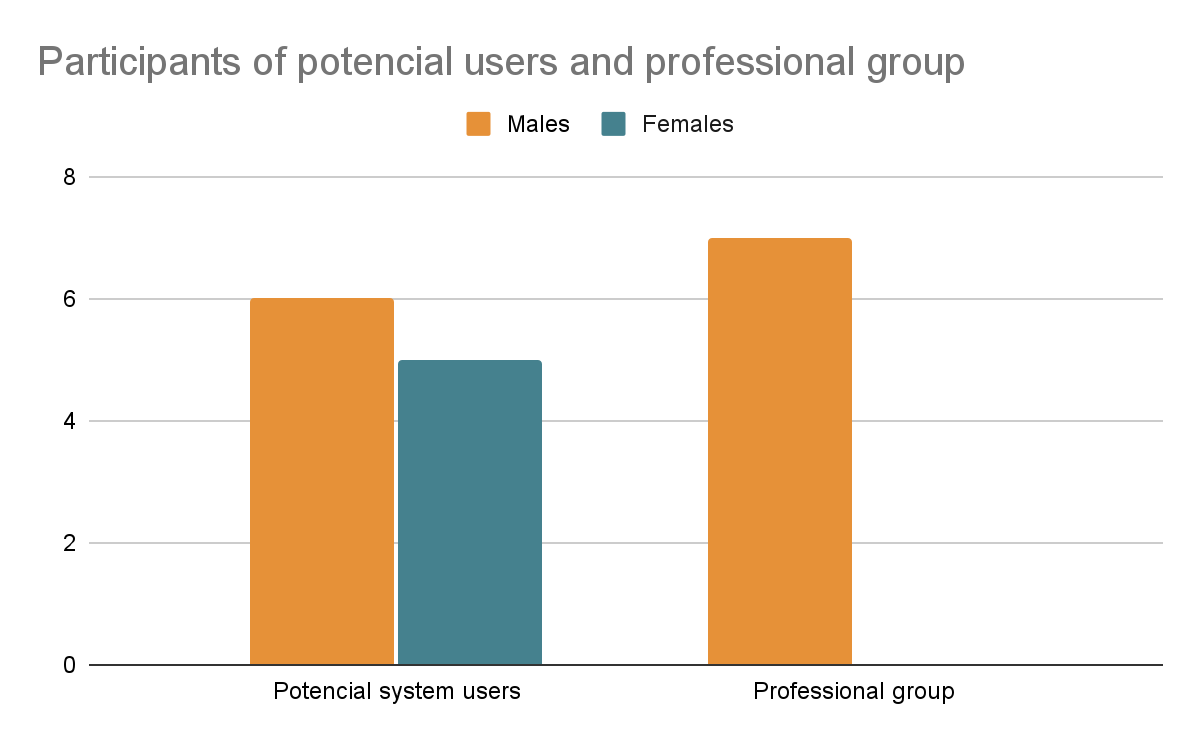 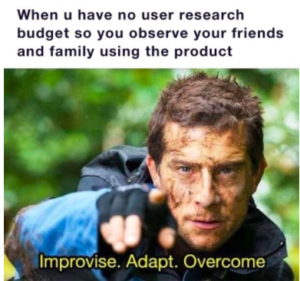 3. Analysis methods  - potential users group
Each participants performed 8 tasks (Task analysis & Task flow analysis)
Comparing systems to our system for performing the same task
Fill the system usability scale questionnaire (SUS)
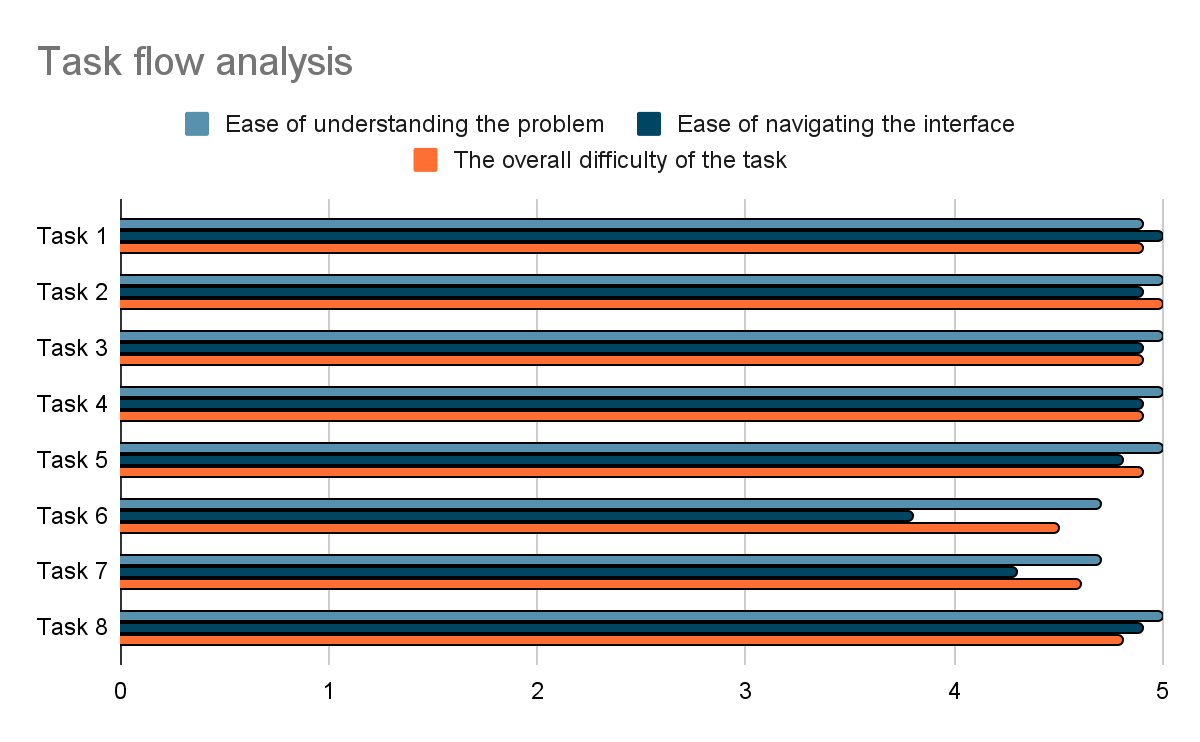 Task 6 had 2.6 mistakes per Participant
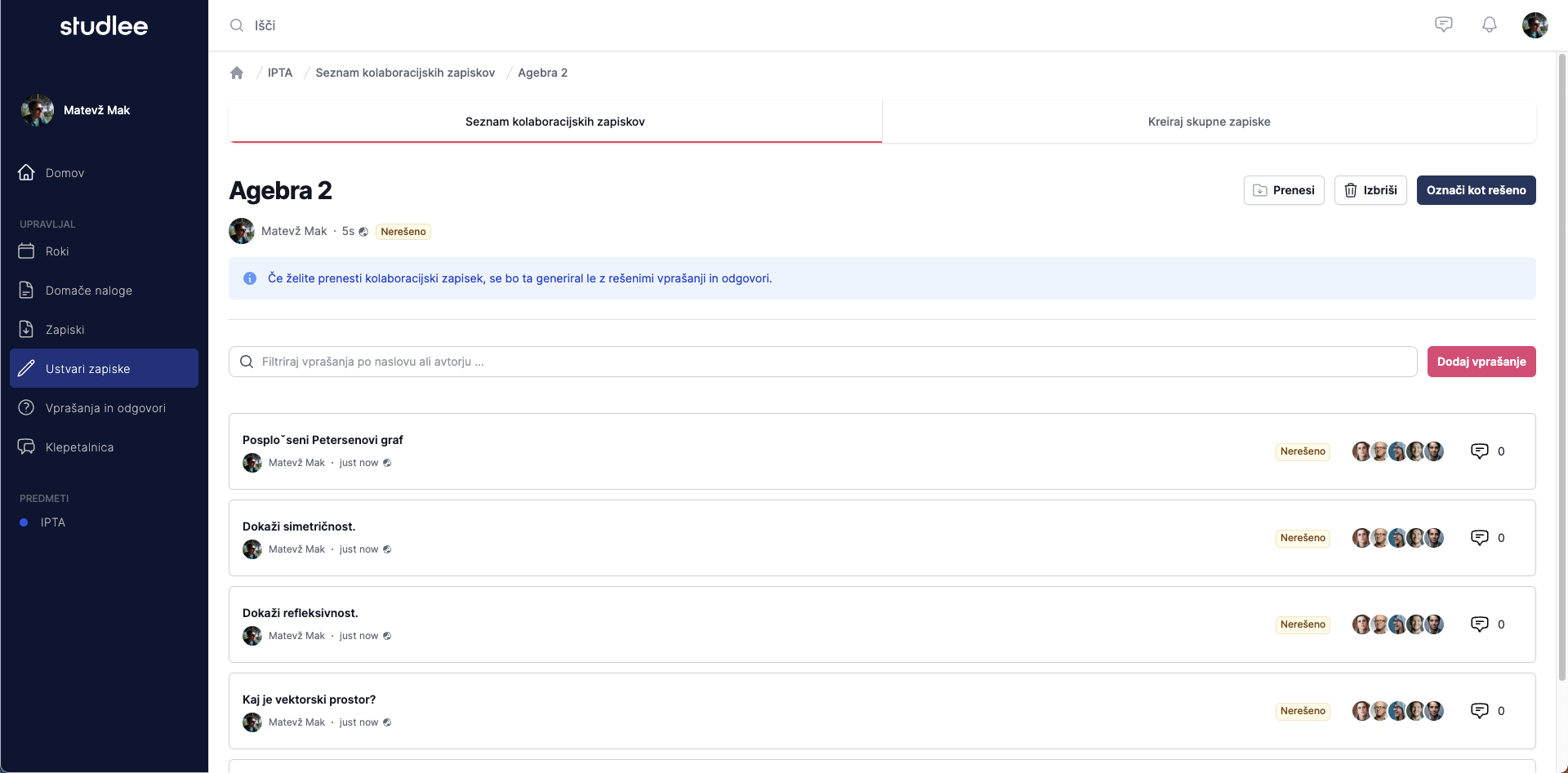 4. Analysis methods  - group of experts
Each participants performed 8 tasks 
Asking sub questions from 10 usability heuristics
Fill the system usability scale questionnaire (SUS)
10 usability heuristics
Visibility of system status
Match between system and the real world
User control and freedom
Consistency and standards
Error prevention
Recognition rather recall
Flexibility and efficiency of use
Aesthetic and minimalist design
Help users recognize, diagnose and recover from Error
Help and documentation
4. Expert group results
Define primary and secondary buttons
Despite breadcrumbs each page should have a button “go back”
Some actions should redirect the user to a certain place
Reducing steps, reducing user actions for finishing the tasks
Remove tab layout and take use of call to action buttons
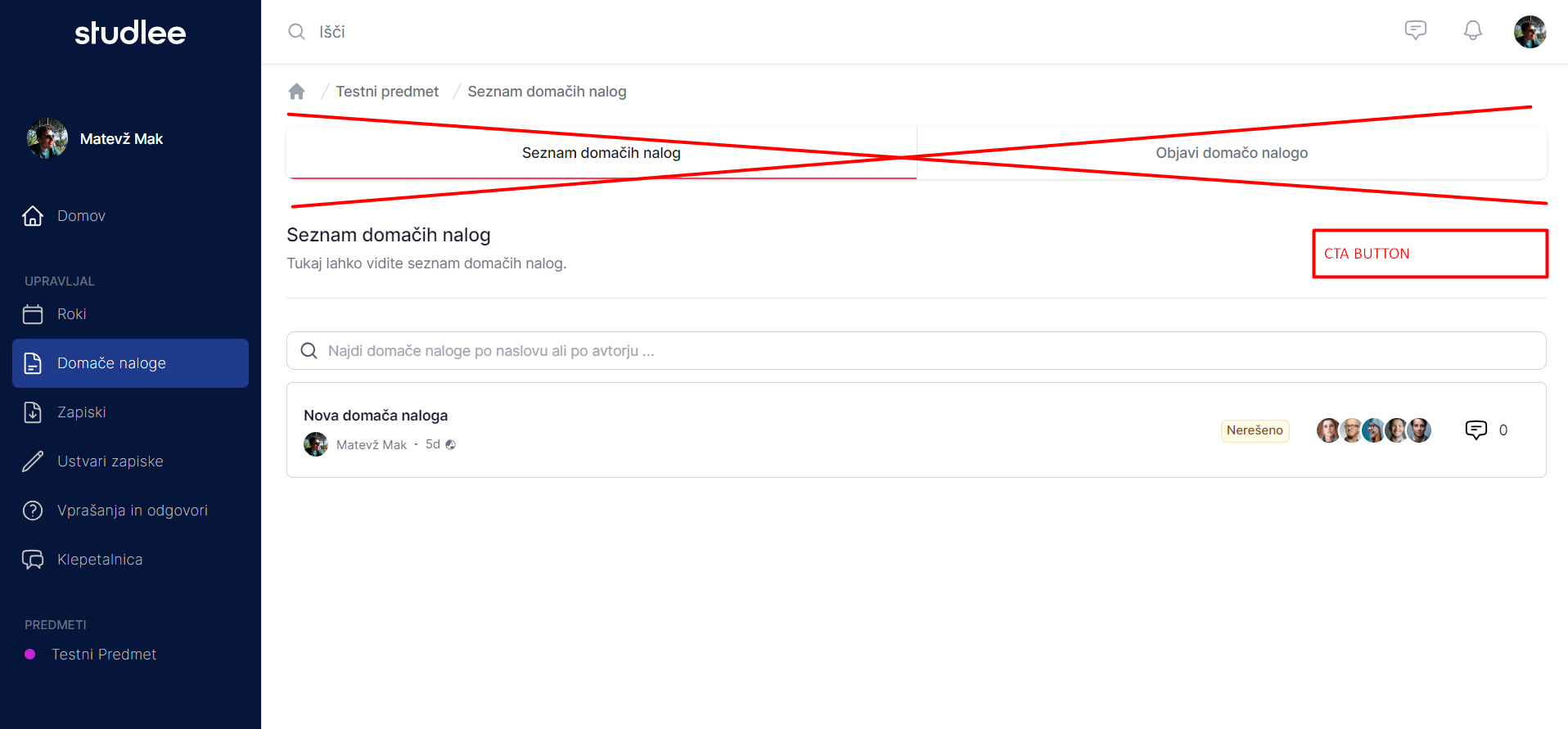 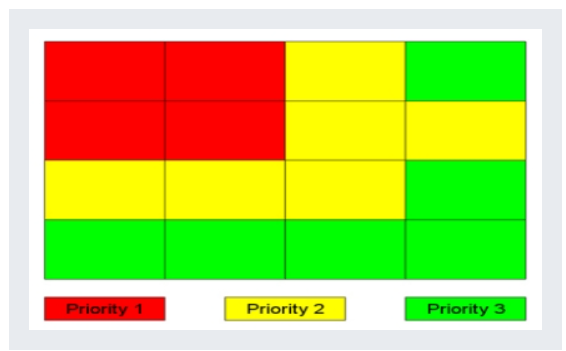 5. System usability scale (SUS) questionnaire
I think that I would like to use this website frequently.
I found the website unnecessarily complex.
I thought the website was easy to use.
I think that I would need the support of a technical person to be able to use this website.
I found the various functions in this website were well integrated.
I thought there was too much inconsistency in this website.
I would imagine that most people would learn to use this website very quickly.
I found the website very cumbersome to use.
I felt very confident using the website.
I needed to learn a lot of things before I could get going with this system.
5. SUS results
They needed to answer questions from 1 - strongly disagree to 5 - strongly agree
X = sum of the points for all odd questions - 5
Y =  25 - sum of the point for all even questions
SUS score = (X + Y) x 2.5
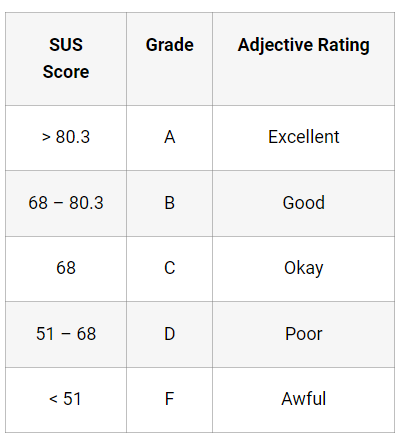 6. What features did they like?
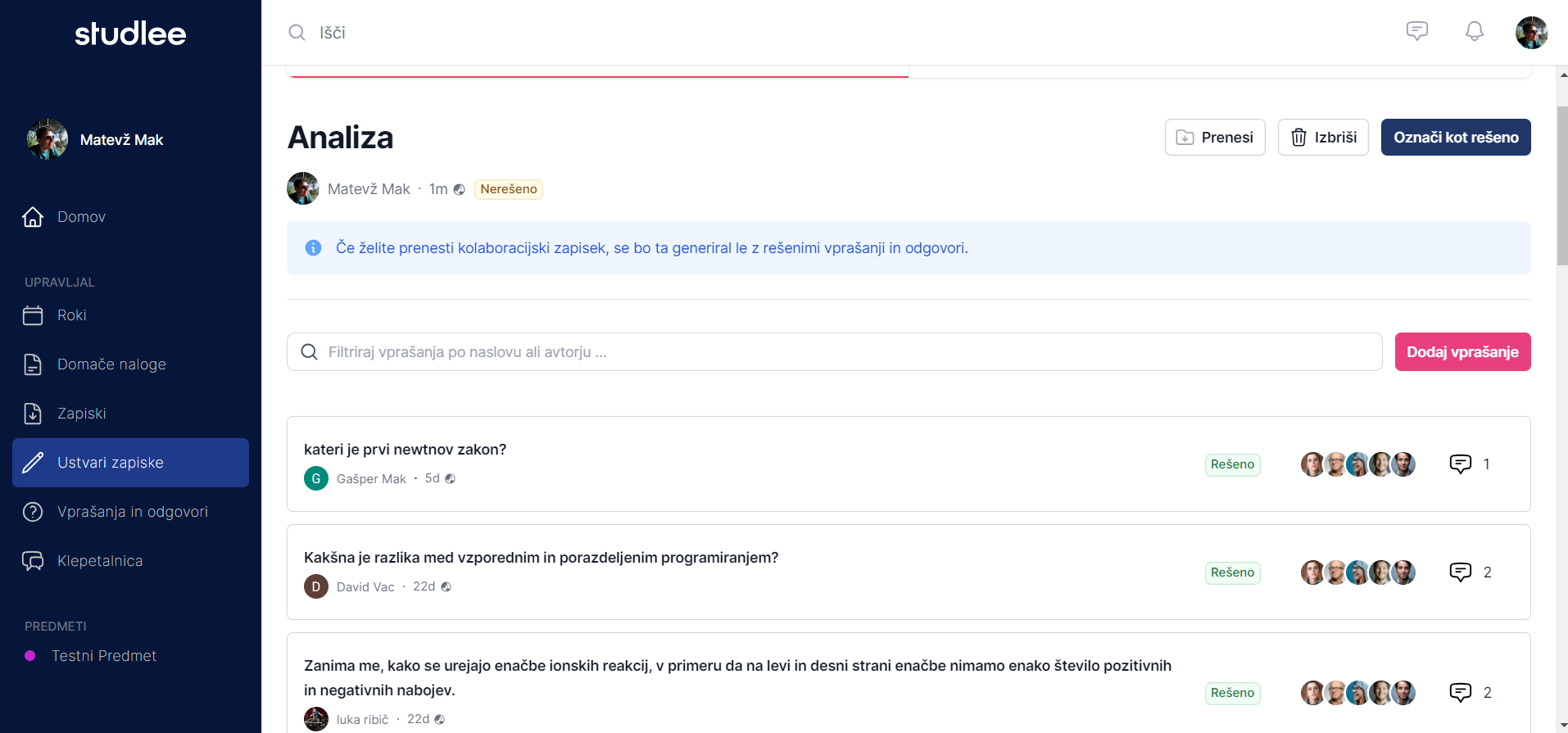 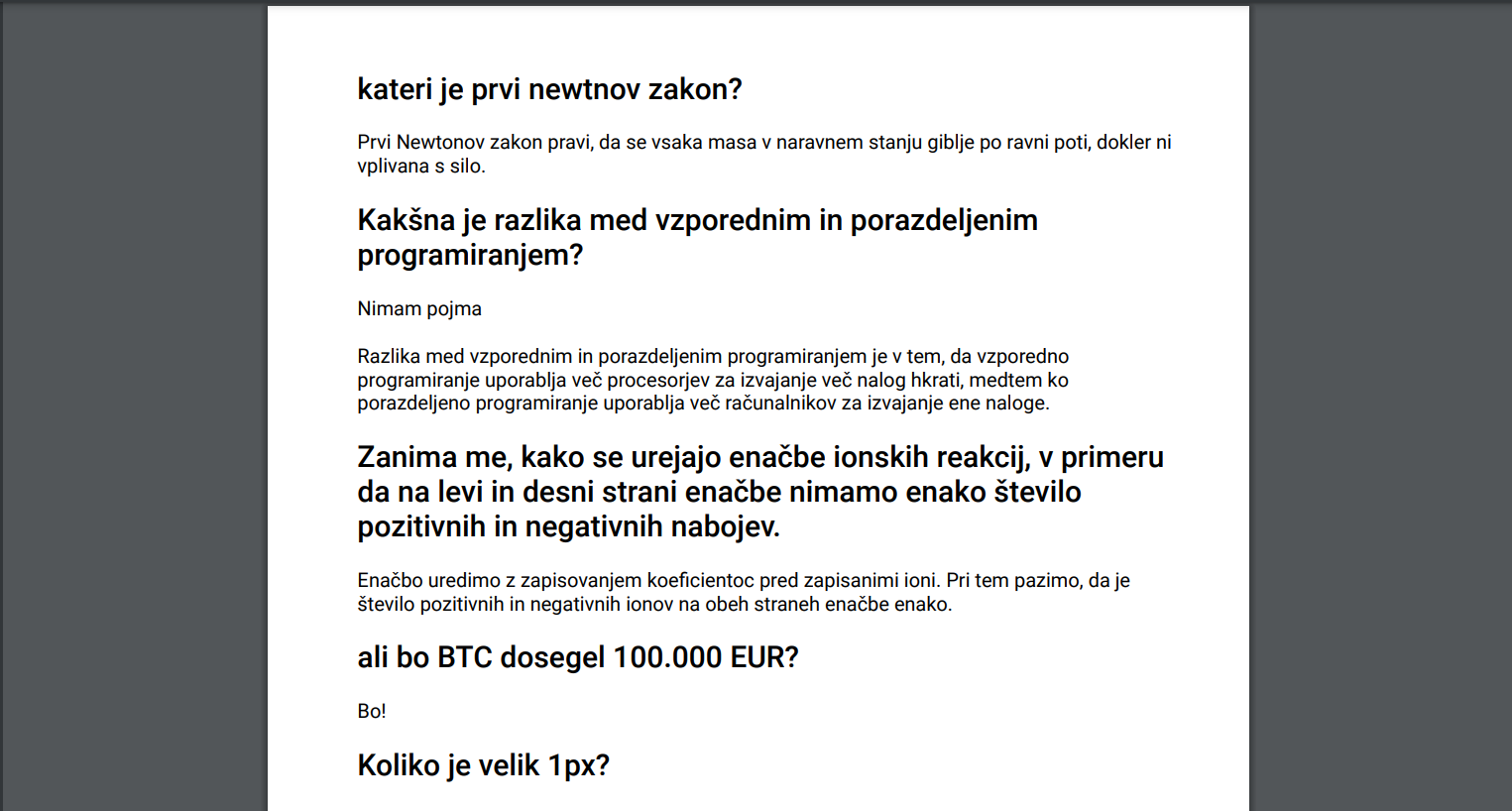 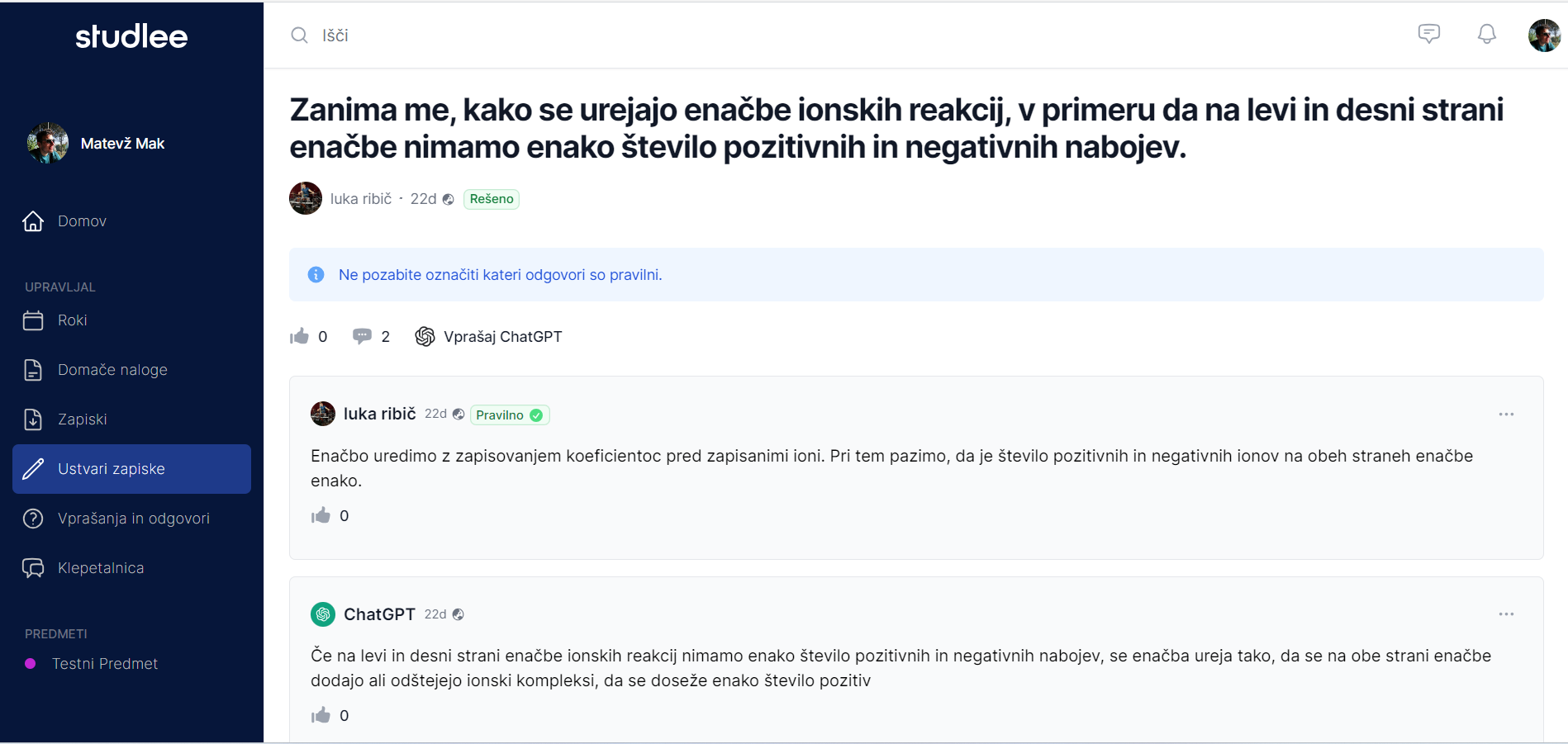 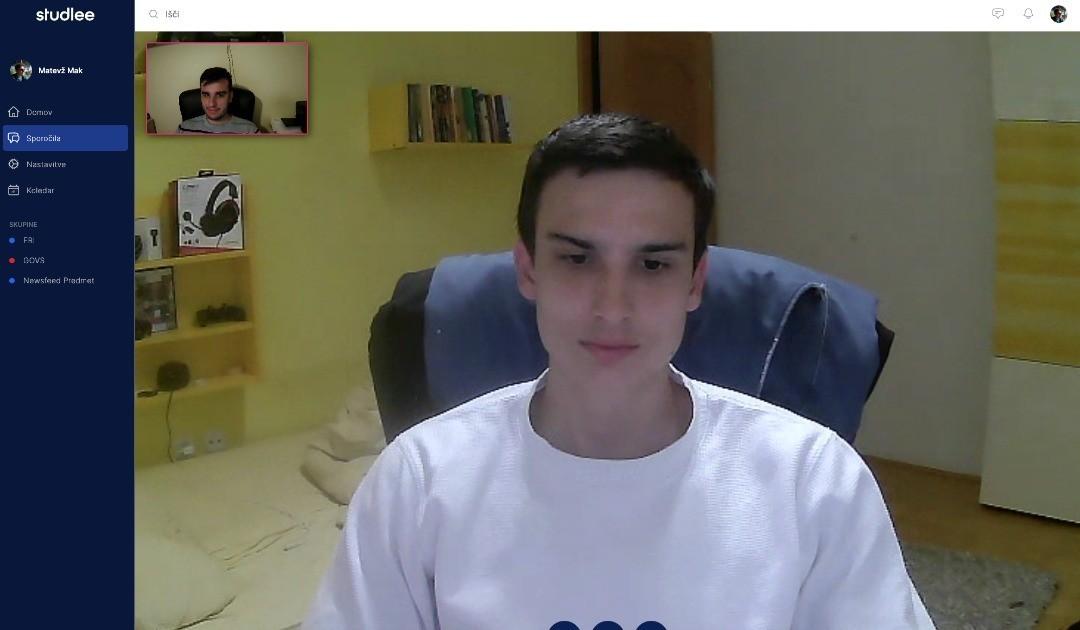 7.Web RTC
Real time audio video chat
Peer to peer connection between two browsers
UDP protocol (good for non-sensitive data)
Build in JavaScript API
Supported by all modern browsers
How to establish connection between 2 browsers?
7. Web RTC - establishing a connection
Sending SDP (Session description Protocol)
Firewall
STUN server
ICE (Interactive Connectivity Establishment)
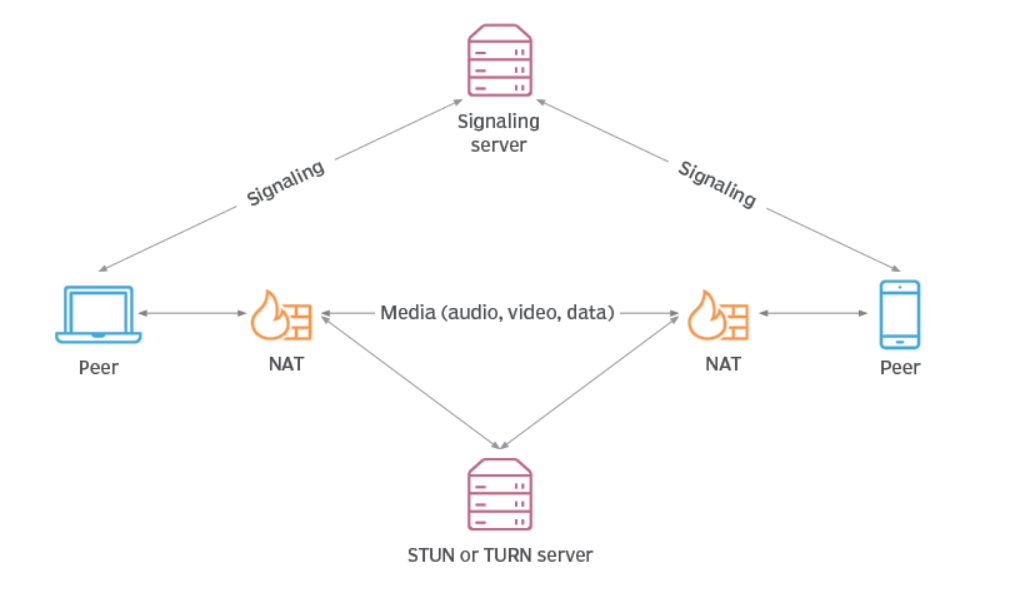 Questions?